National Housing Trends
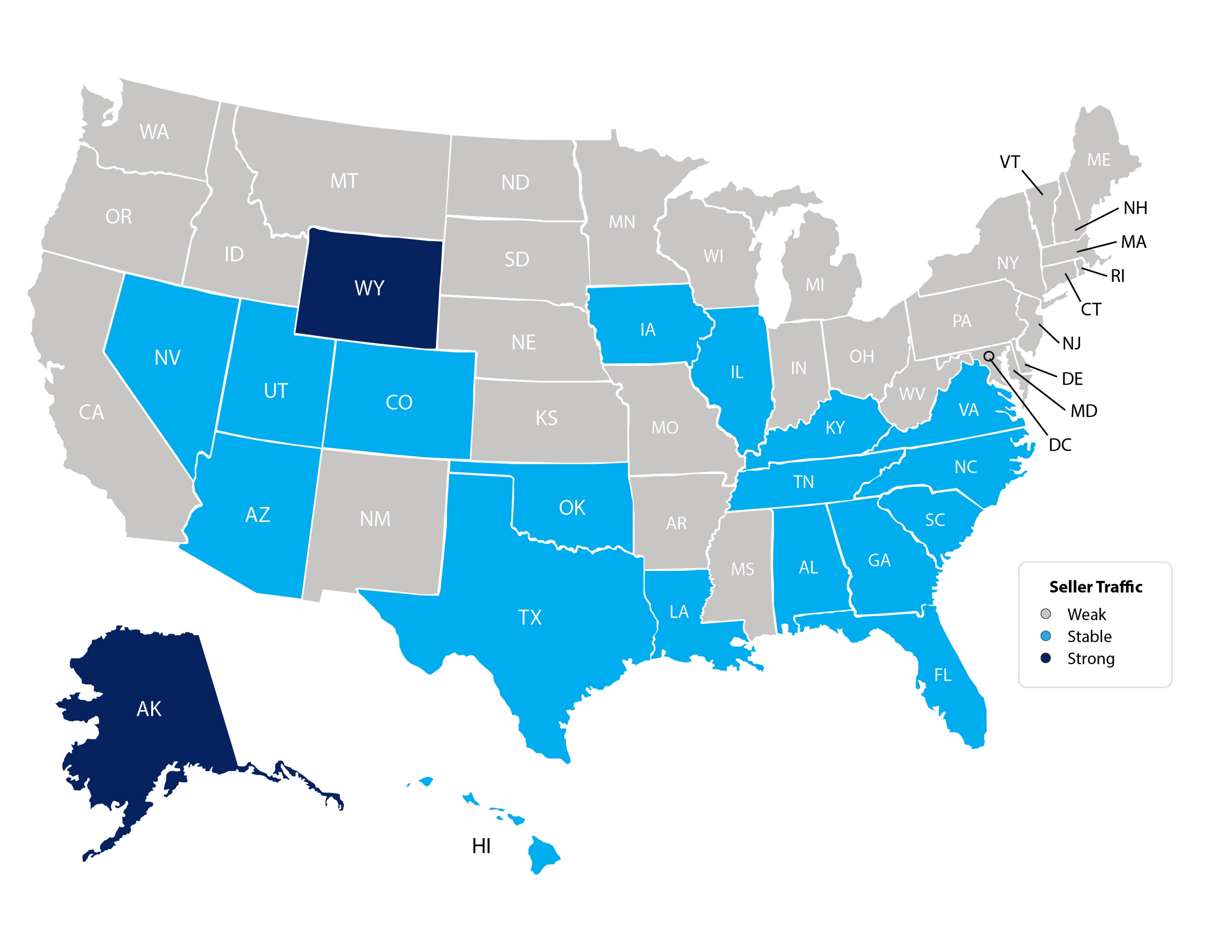 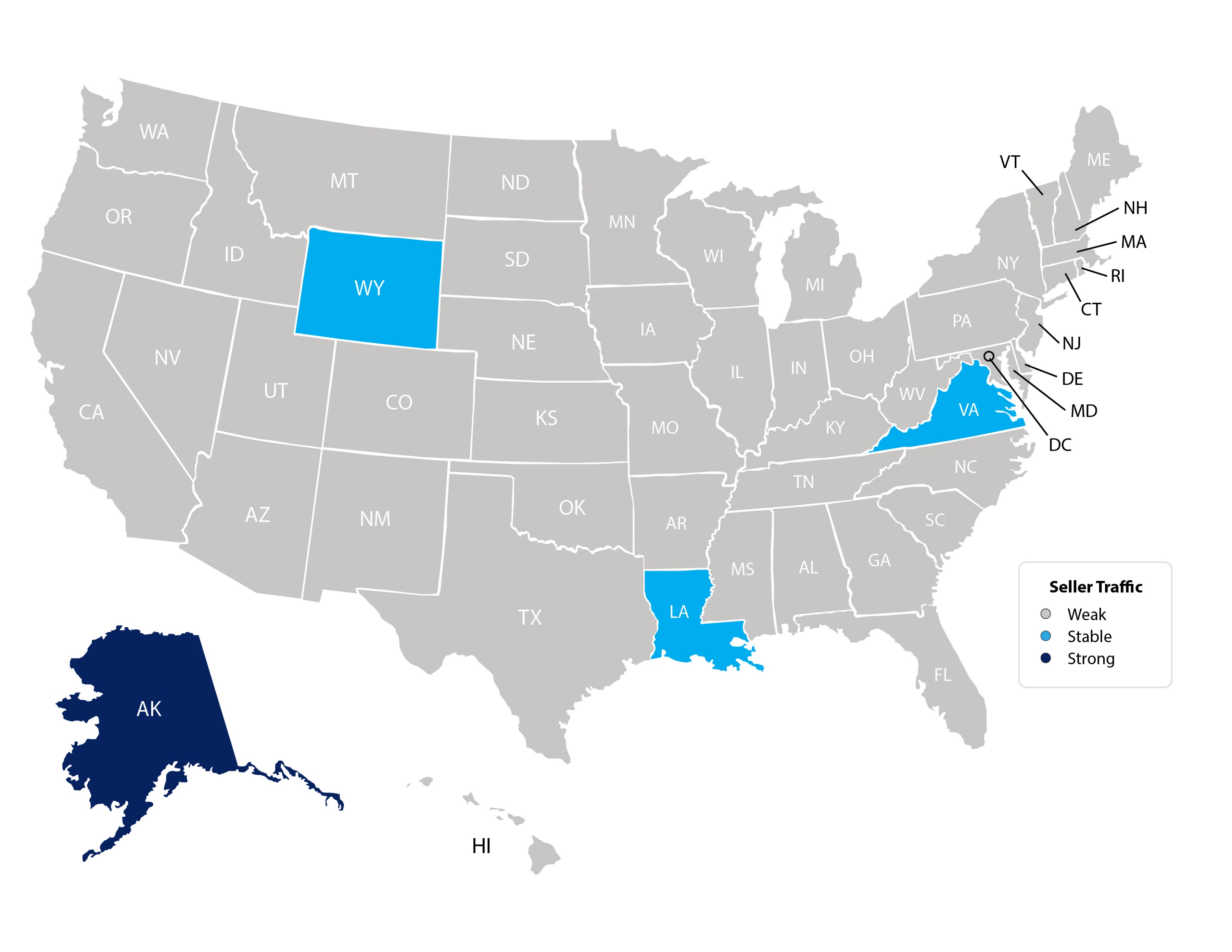 Seller’s Traffic
Feb 2020
Seller’s Traffic
Mar 2020
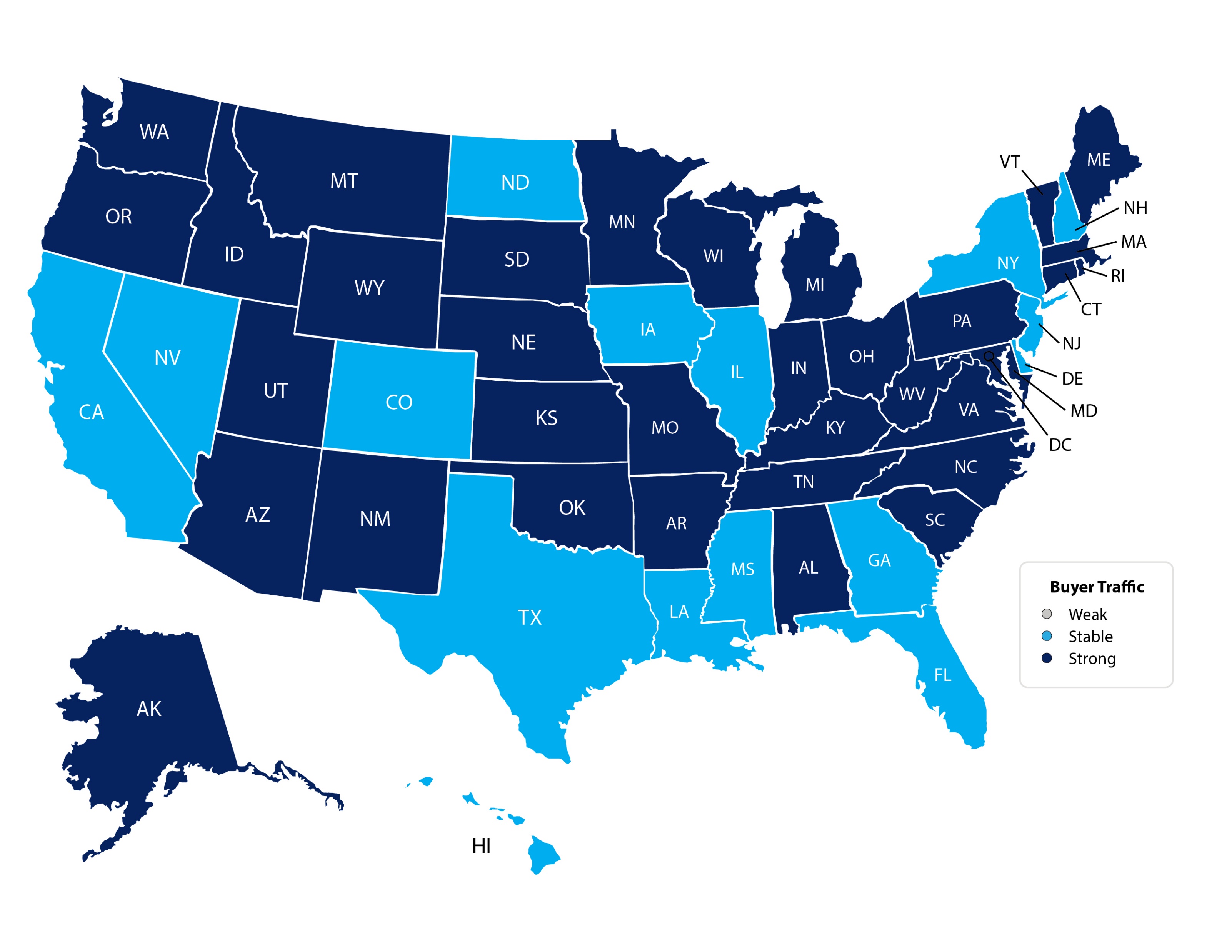 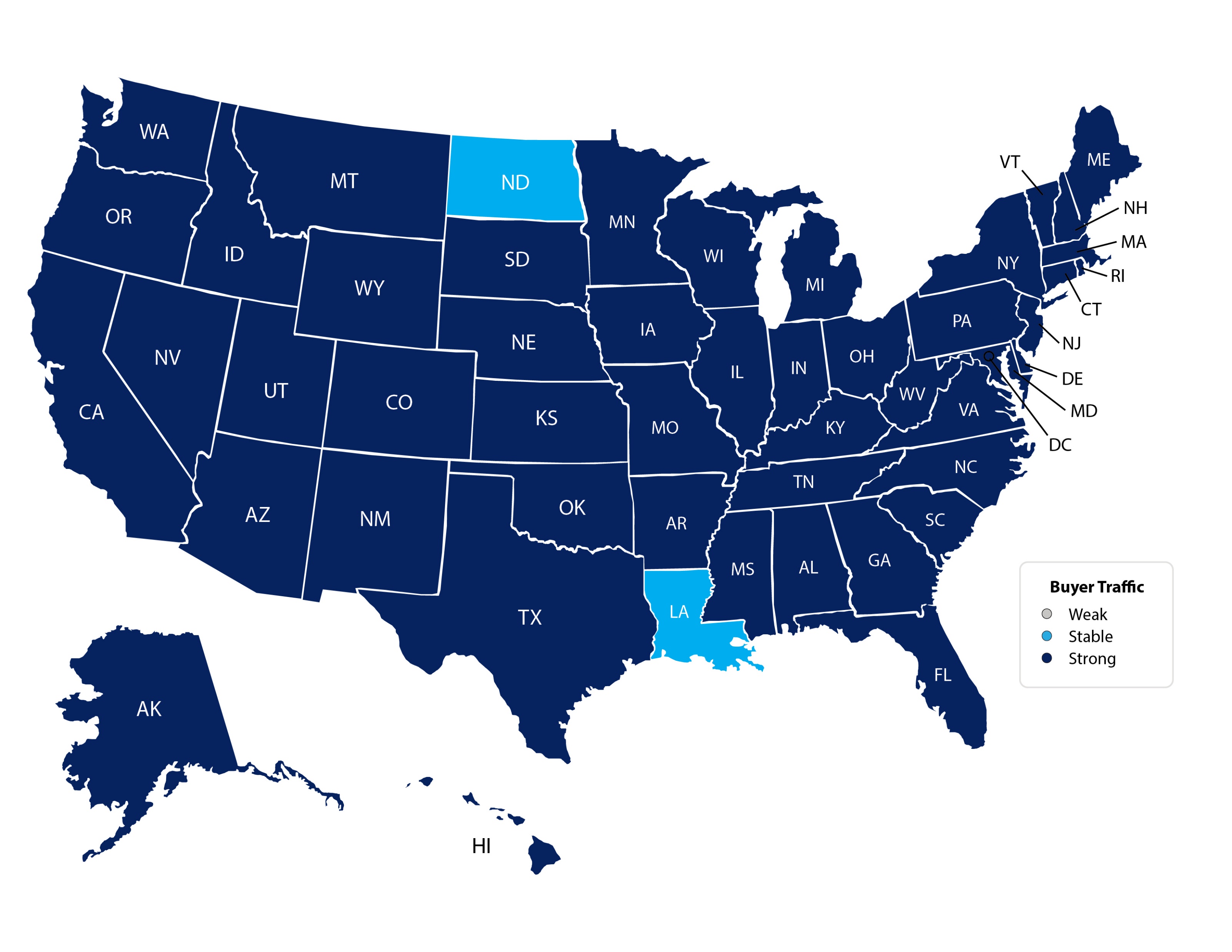 Buyer’s Traffic
Mar 2020
Buyer’s Traffic
Feb 2020
NAR
* Last numbers available
[Speaker Notes: https://www.nar.realtor/research-and-statistics/research-reports/realtors-confidence-index]
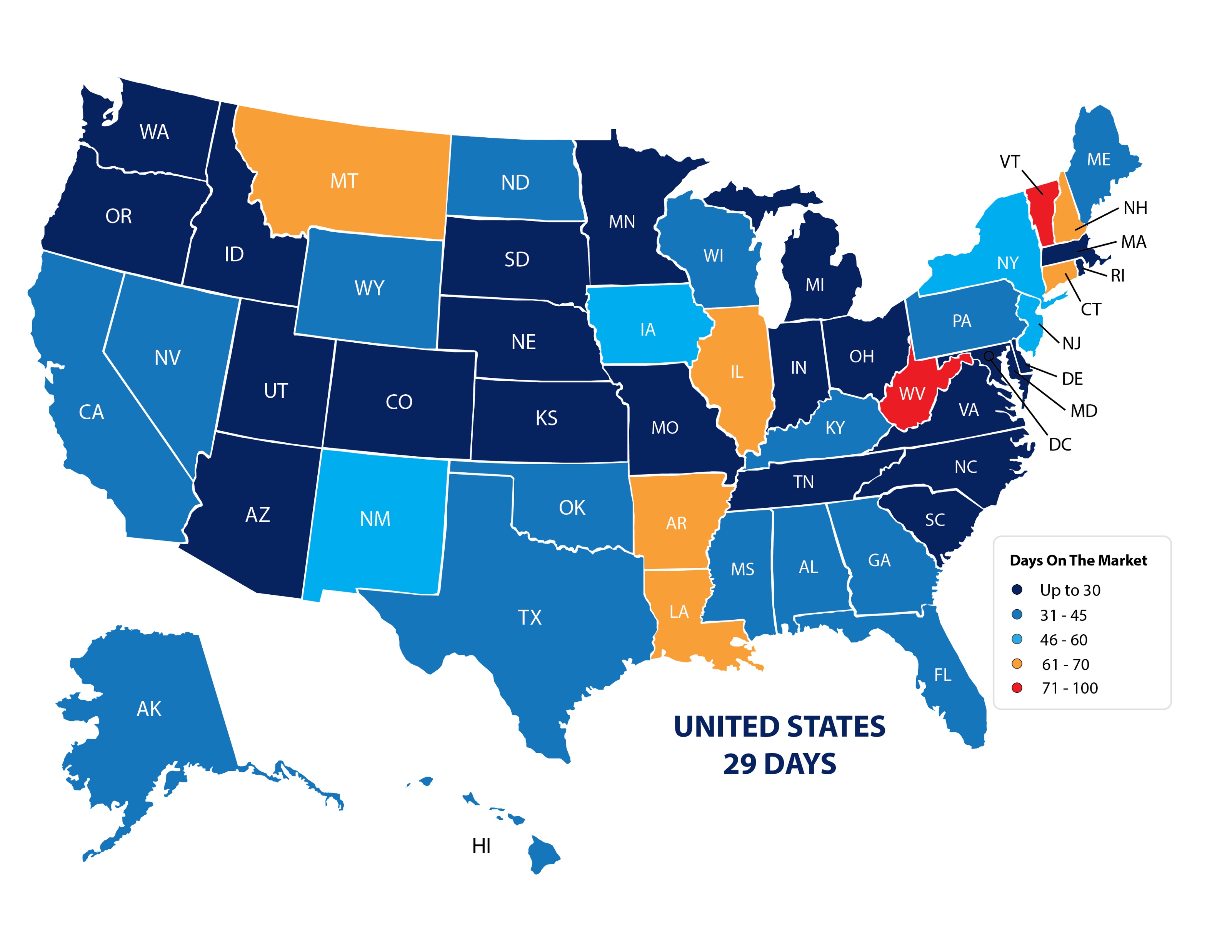 Average Days on the Market
NAR
[Speaker Notes: https://www.nar.realtor/research-and-statistics/research-reports/realtors-confidence-index]
Historic Mortgage Rates by Decade
Freddie Mac
Mortgage Rates
Freddie Mac 
30-Year Fixed Rate
- Actual
- Projected
2019
2018
2017
2020
2016
2021
Freddie Mac
[Speaker Notes: http://www.freddiemac.com/fmac-resources/research/pdf/202004-Forecast.pdf]
Mortgage Rate Projections
[Speaker Notes: http://www.freddiemac.com/research/forecast/20200413_quarterly_forecast_housing_challenges.page?
http://www.fanniemae.com/portal/research-insights/forecast.html
https://www.mba.org/news-research-and-resources/research-and-economics/forecasts-and-commentary
https://www.nar.realtor/research-and-statistics]
Mortgage Rates Make A Significant Difference In Home Affordability
GreaterMetro Atlanta
Market
May 2020 Report With Results Through April 2020
Metro Atlanta Showing Trend
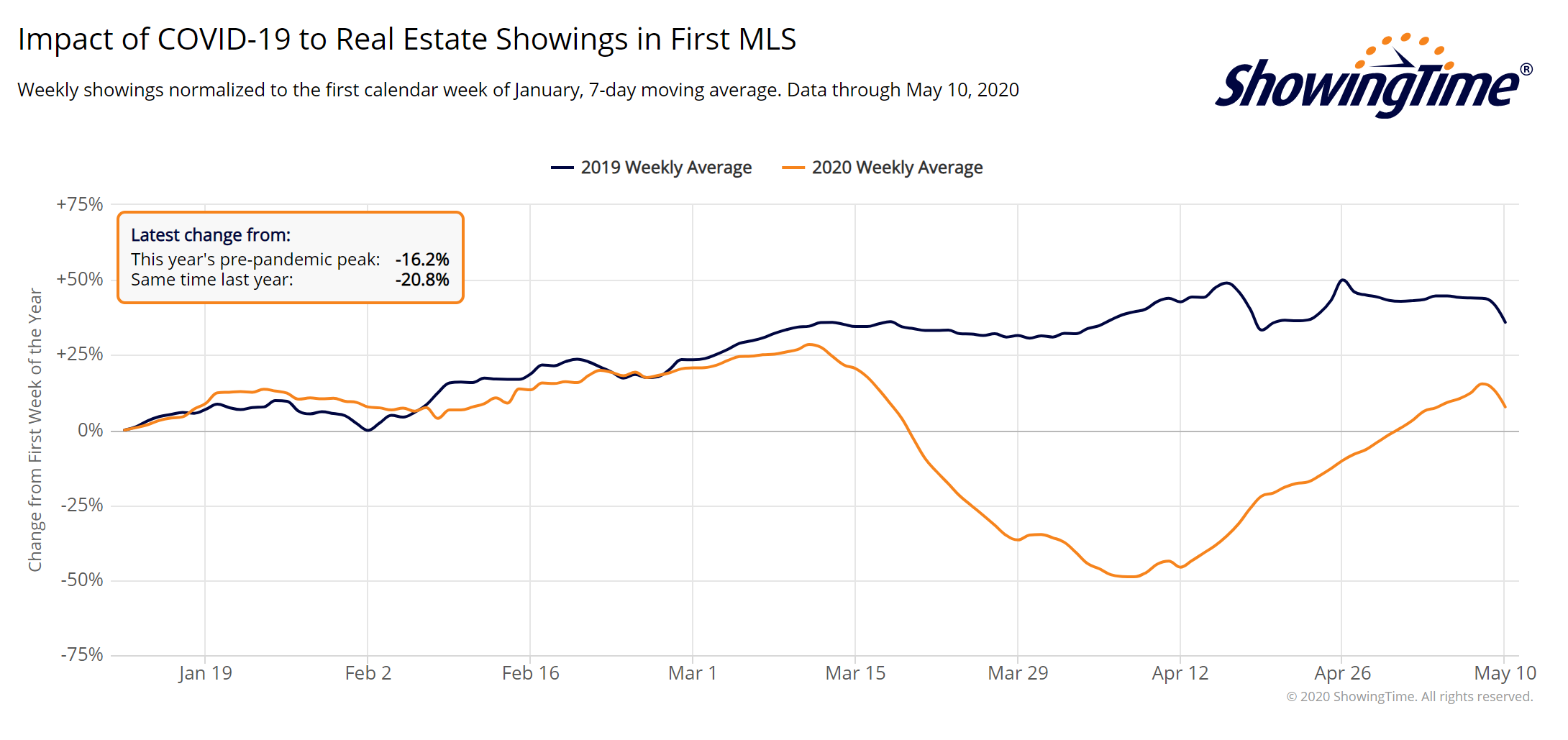 *  Showings may be higher than shown here due to Virtual Showings and Virtual Open House Showings
Metro Atlanta 2018-2020 Closing Units
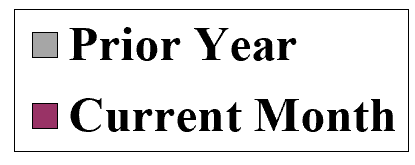 April Closings Down 16.7% Compared To March Closings
April 2020 Closings Down 17.8% Compared To April 2019
Metro Atlanta Under Contract Trend
April Under Contract Down 10.8% Compared To March
April 2020 Under Contract Down 28.7% Compared To April 2019
Metro Atlanta New Listings Trend
April New Listings Down 22.5% Compared To March
April 2020 New Listings Down 33.6% Compared To April 2019
Metro Atlanta Closings – April 2020(Number Of Transactions By Price)
85% Of Transactions In $100K-$500K Price Range
Metro Atlanta Closed Units By Price PointApril 2020 Compared To April 2019
Listed Inventory January 2018 – April 2020
All Residential, Metro Atlanta
Inventory Up 2.1% From Last Month Down 7.2% Compared To Last Year
Months of Inventory Change The Market Strategy
GREATER THAN
7 MONTHS
BETWEEN
6-7 MONTHS
LESS THAN 
6 MONTHS
NEUTRAL 
MARKET

Home prices 
will only appreciate with inflation
BUYERS 
MARKET

Home prices 
will depreciate
SELLERS 
MARKET

Home prices 
will appreciate
[Speaker Notes: Realtor.org]
Metro Atlanta Months of Inventory(April 2020, Based On Closed Sales)
6 Months Supply Is Considered Normal Market
Total Metro Atlanta “Months Of Inventory” Is 3.3 Months
Metro Atlanta Monthly Average Sale Prices
ASP $330,000 In April. Up 1.9% Compared To Last Month.  
 Up 3.1% From Last April.
Metro Atlanta Annual Average Sale Prices
Annual ASP Up 80% From Bottom Of 2011
Case-Shiller Index For Metro Atlanta
Jan 2010 Through February 2020 (Reported April 28, 2020)
Home Values Up 87% From Bottom Of March 2012.
Case-Shiller Gain/ Loss For Metro Atlanta
Comparisons Based On The Latest Case Shiller Index Compared 
To The Average Index For The Year Property Was Purchased.
Case Shiller Index For Metro Atlanta - February 2020 As Reported April 28, 2020.  Micro-Local Markets And Price Points May Have Significantly Different Outcomes.
Case-Shiller Home Values For Metro Atlanta
Recent Bottom Was March 2012.  Metro Average Home Values Back To Normal Trend Line.
Metro Atlanta Brokerage Rankings
Annual Closed Volume – April 2020 FMLS Counties + Southern Crescent
($ Volume in Thousands)
Information Provided By Trendgraphix and BHHS Georgia Properties Internal Reports.
Georgia Economic & Housing Trends
Top State For BusinessSite Selection Magazine
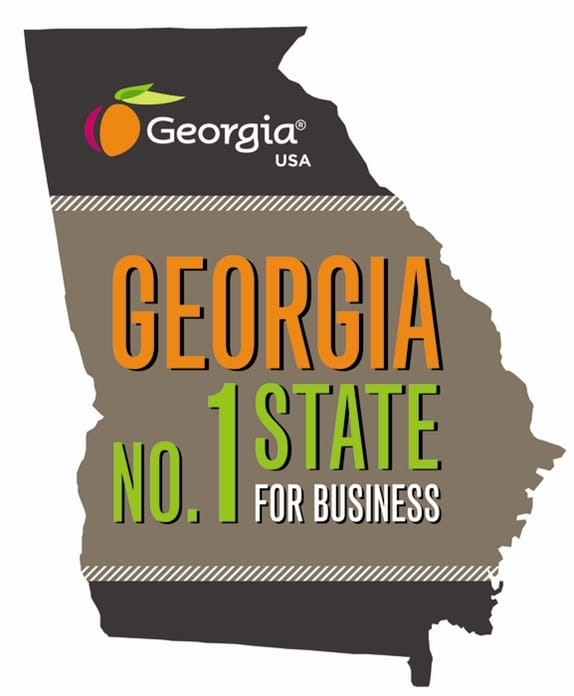 7 Years in a Row!
2019
2018
2017
2016
2015
2014
2013
Buyers Moving To Atlanta!
Here is the Top 10 List including previous rank:
Atlanta (1)
Phoenix (4)
Tampa/Sarasota (2)
Dallas/Fort Worth (3)
Orlando (5)
Denver (7)
Houston (8)
Seattle (6)
Las Vegas (10)
Chicago (9)
Penske Truck Rental published their 2019 moving destination list and Atlanta was ranked #1 for the 9th year in a row.  The trend of moving to the sunbelt has returned.  Desirable attributes that help Metro Atlanta include a business friendly environment, low cost of living for a metro area, airport, moderate weather with 4 seasons and a high quality of life.
People Are Moving To Atlanta!
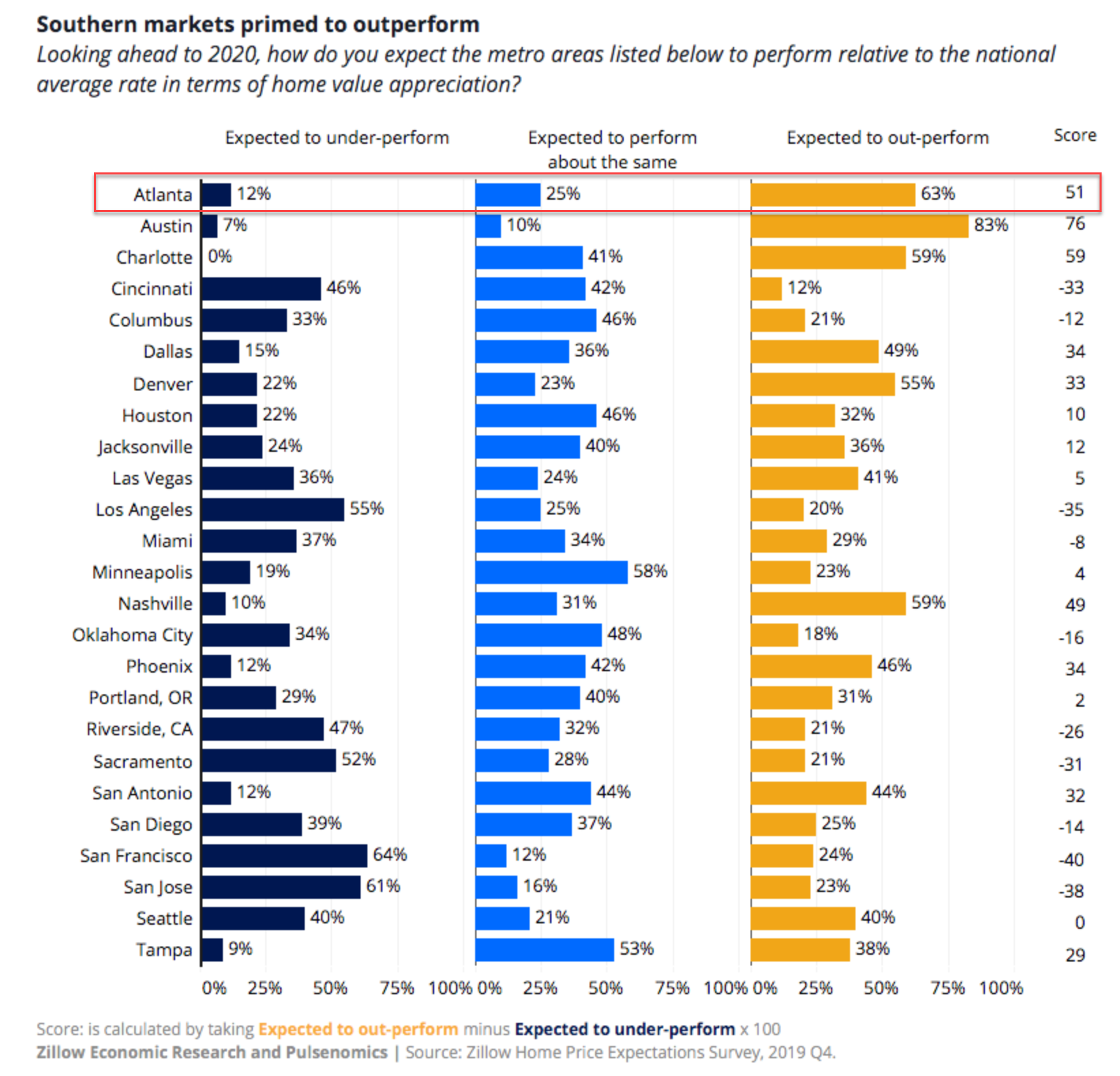 People Are Moving To Atlanta!
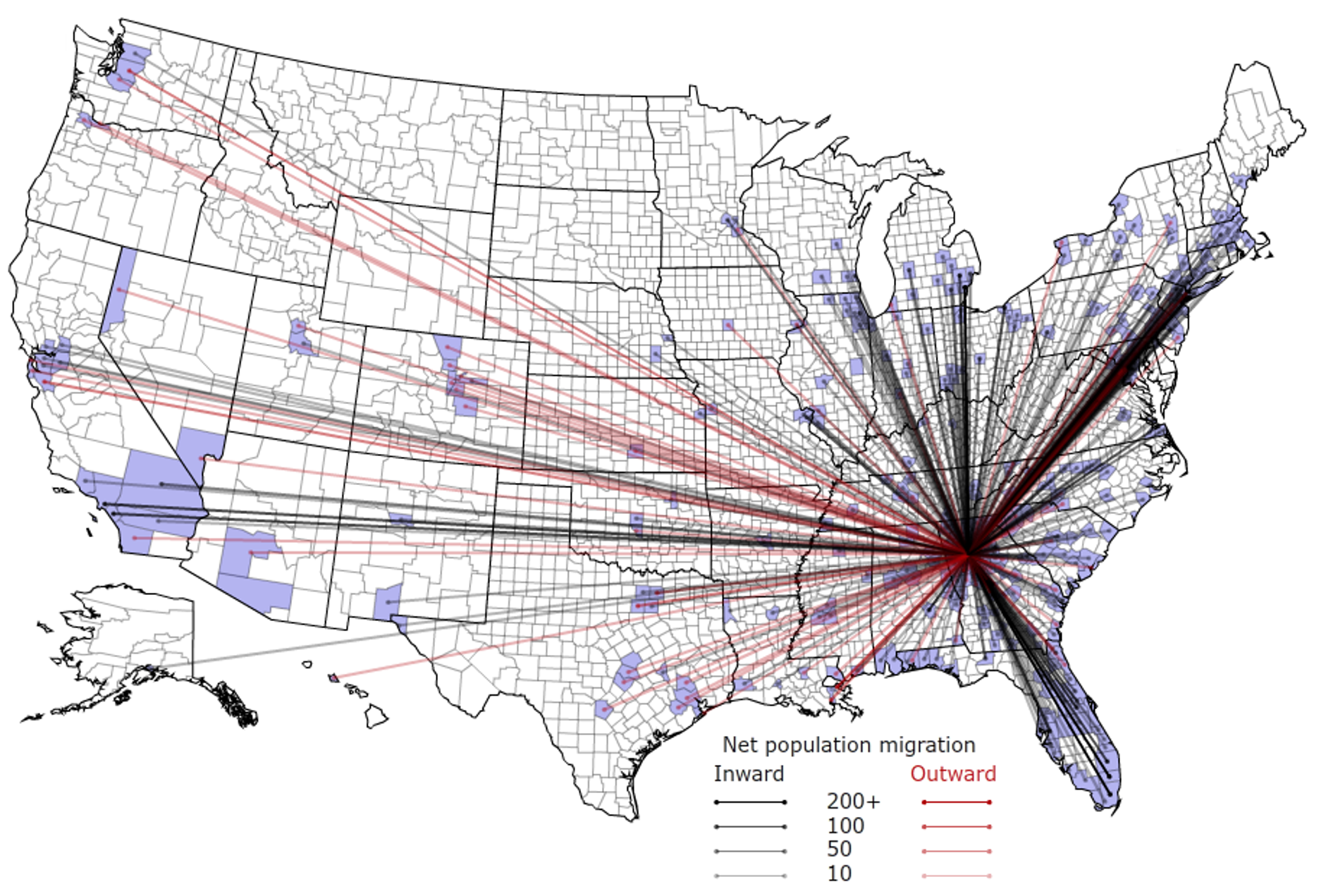 Population & Employment Growth Trends
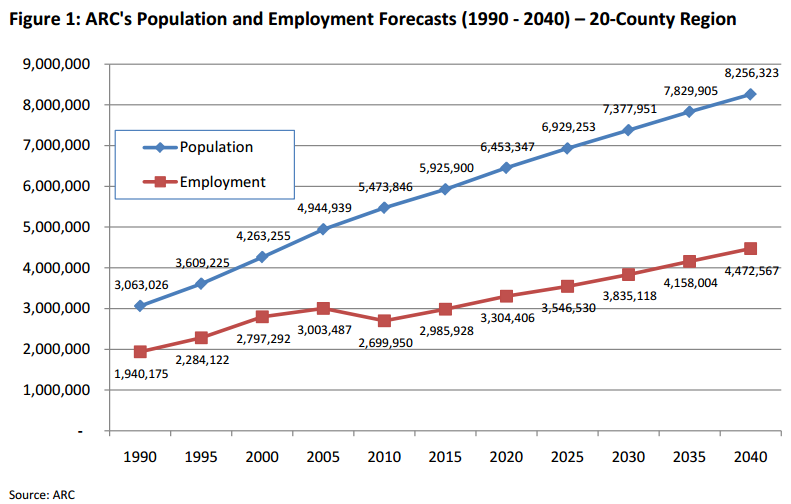 Population By County
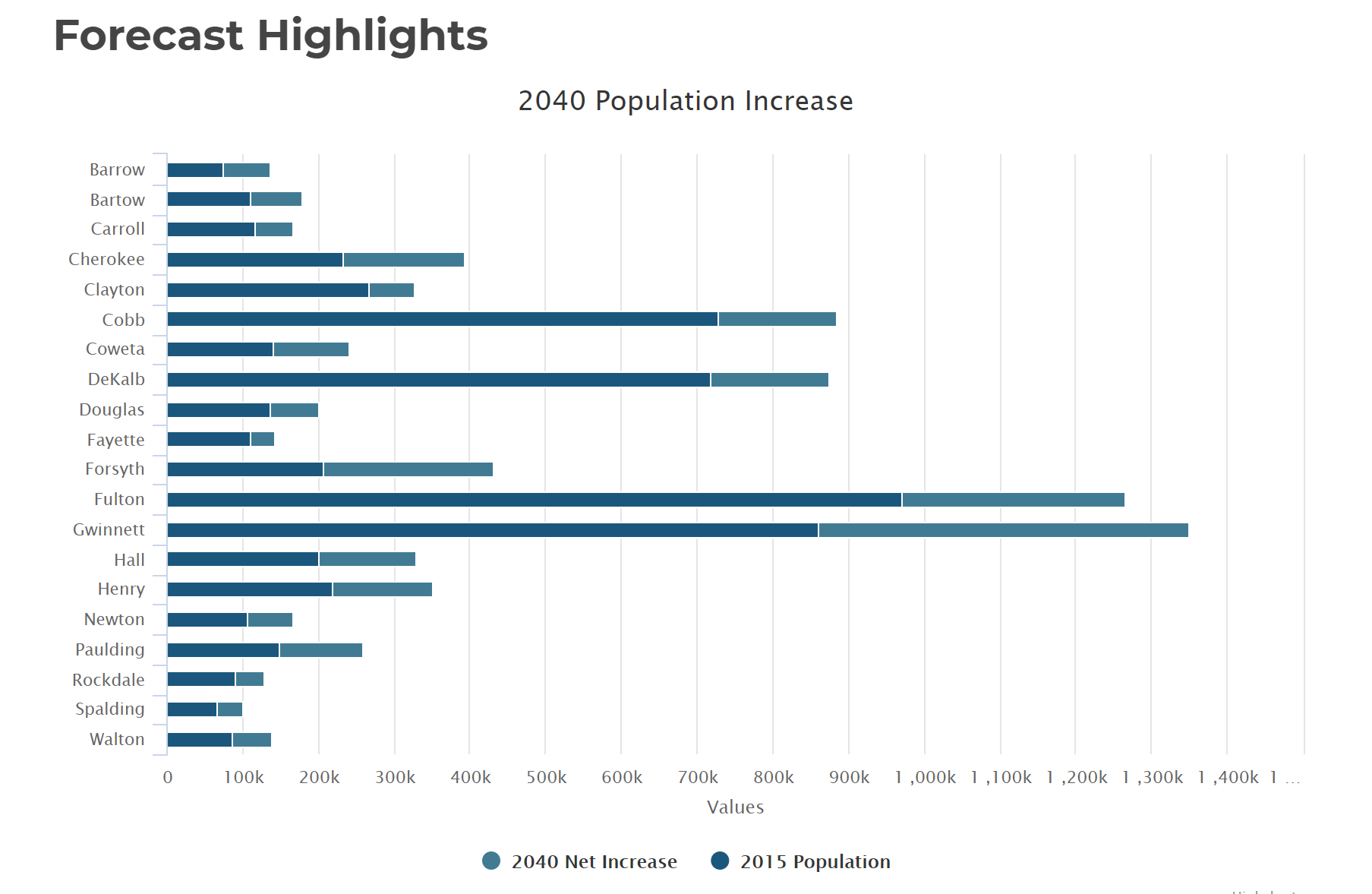 Atlanta Regional Commission
Population & Employment Growth Trends
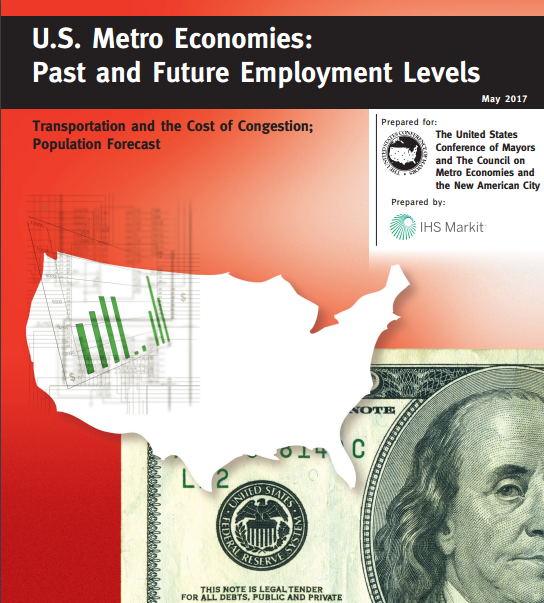 U.S. Conference of Mayors Report predicts that Metro Atlanta will be the 6th largest city in the nation by 2046. 

Metro Atlanta will grow from 5.8 million residents to 8.6 million residents.

That means 2.8 million people will move to our area!

This is great news for our long-term real estate values!